EHT Operation Element for 320MHz
Date: 2020-03-25
Authors:
Slide 1
Introduction
Wider bandwidth (e.g., 320MHz, 240MHz) is under development in TGbe.
Current SFD:
802.11be supports 320 MHz and 160+160 MHz PPDU.
802.11be supports 240 MHz and 160+80 MHz transmission
Whether 240/160+80 MHz is formed by 80 MHz channel puncturing of 320/160+160 MHz is TBD.

However, even in the non-contiguous case (160+160MHz, 160+80MHz), it is sometimes difficult to find such large bandwidth in a single band.
Different segments may be located in different bands
E.g., one segment in 5GHz, the other segment in 6GHz
In this contribution, we propose a unified signaling to support the wider bandwidth by using a single band or multiple bands.
Slide 2
Recap – 80+80 mode in 802.11ac/ax
For bandwidth signaling for the 80+80 mode, we need to indicate the following:
Primary channel  indicated in the HT operation element
Center frequency of the two segments  indicated in the VHT operation element
+
S20
P20
S80
S40
+
80MHz
80MHz
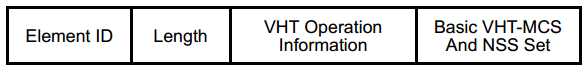 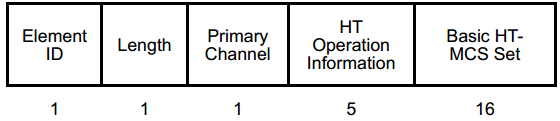 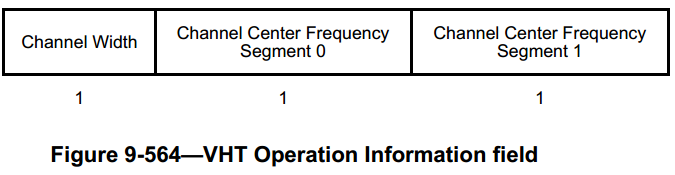 HT operation element
Slide 3
Recap – all possible BW indication
Besides, we use Channel Width to differentiate 20/40 and 80/160/80+80
Further, we use SCO to differentiate 20MHz and 40MHz, and we use the relationship of CCFS0 and CCFS1/2 to differentiate 80MHz, 160MHz and 80+80MHz
Slide 4
320MHz in EHT
In EHT, we may support the following bandwidth
320MHz, 160+160MHz, 240MHz, 160+80MHz
For the “non-contiguous” modes, different segments can be in different bands
E.g., for the 160+160MHz mode, the first 160MHz segment can be in Band 1(e.g., 5GHz band), and the second segment can be in Band 2(e.g., 6GHz band)
In this contribution, we propose to use EHT operation element to indicate the bandwidth and locations of different segments in the cases that different segments may be located in the same band or different band.
160MHz
160MHz
5GHz band
6GHz band
Slide 5
The EHT operation element
Element ID
Length
EHT Operation Information
……
operating class
Channel Width
EHT CCFS
Operating class: the operating class of the secondary band
A STA needs to know which band is the first band, and which band is the second band
The first band is the band where the primary channel is 
The second band needs to be indicated by the operating class field
A special value (e.g., 255) of the operating class field indicates that the second band does not exist  degrade to the single-band case
Channel Width
A value 0 means the bandwidth is less than or equal to 160/80+80MHz
A value 1 means the bandwidth is 320/160+160
A value 2 means the bandwidth is 240/160+80
EHT CCFS: 
In the case of contiguous 320MHz and 240MHz: indicates the center frequency
In the case of non-contiguous 160+160MHz and 160+80MHz: indicates the center frequency of the secondary segment
Slide 6
Regulation Discussion
The EU regulation defines channel access rules for a specific band (e.g., 5GHz band):
Run a backoff procedure in the primary 20MHz channel
Other channels can be used for transmission if PIFS idle before the backoff done of the primary 20MHz (total bandwidth is bounded by 40MHz, 80MHz, 160MHz)
If the same rule is applied to 6GHz, then we need another P20 on the segment of 6GHz to use it for transmission, which means the PIFS rule can not be applied
However, some other regulation body (e.g., FCC) does not have such channel access rule, which means PIFS rule can be applied across different bands.

Under such situation, the unified design in the previous slide works for all the regulatory domains:
If PIFS access is allowed, the operating class field in the EHT operation element indicates the band of the secondary segment
If the PIFS access is not allowed, the operating class field shall be set to a predefined value (e.g., 255), which means the secondary band does not exist.
Slide 7
Conclusion
We propose a EHT operation element which includes the following fields to support the bandwidth of 160+160 and 160+80, where the segments belong to different bands 
Operating class field
Channel Width
EHT CCFS
Slide 8
2018
Straw Poll 1
Do you support in the bandwidth configuration of 160+160 and 160+80, different segment can belong to different band?
Slide 9
2018
Straw Poll 2
Do you support to include an operating class field in the EHT operation element to indicate the secondary band that the secondary segment belongs to?
Slide 10
2018
Reference
[1] 11-20-0384-00-00be-320-mhz-bss-configuration
Slide 11